Jahresbericht
2017
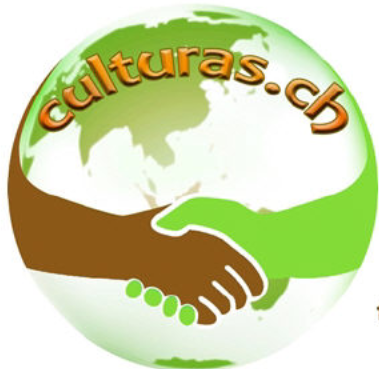 Jahresrechnung 2016
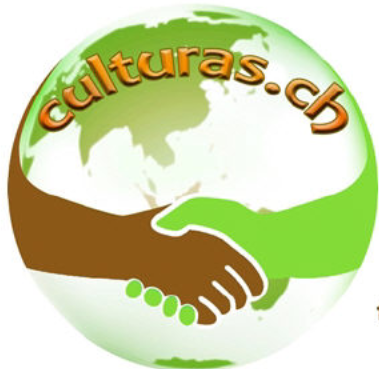 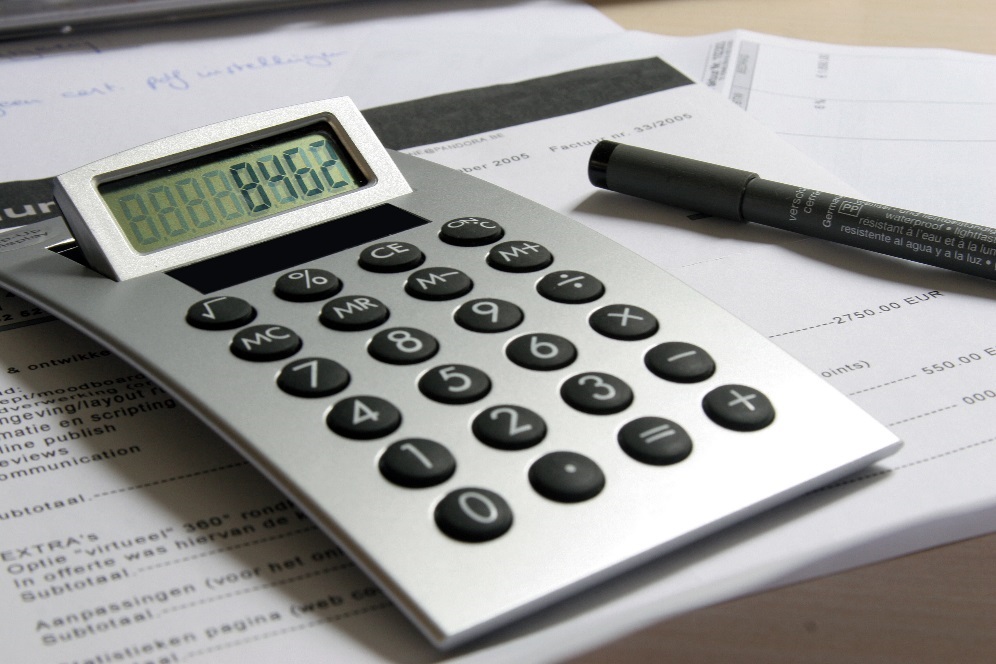 Bilanz:
Aktive (Einnahmen)		CHF 6156.94
(Übertrag aus 2015		CHF   183.00)
Passive (Ausgaben)		CHF 4676.41
Gewinn			CHF 1480.53
Daraus
Einige Details:
Beiträge Aktive/Familie	CHF 1400.00
Beiträge Passive 		CHF   270.00
Gönner			CHF   820.00
Sponsoren		CHF   100.00
Gesammelt für Hilfsprojekte
Waisenhaus Tansania 	ca. 800.00
Grutela Cali Kolumbien 	ca. 800.00
Fiesta Multicultural
Ticketeinnahmen			CHF 3100.00
Einnahmen Service		ca.CHF 2100.00
Ausgaben			 	ca. CHF 3500.00
Mitglieder 01. April 2017
Aktive Mitglieder	43
Familien		14
Passive Mitglieder	12
Gesamt		69
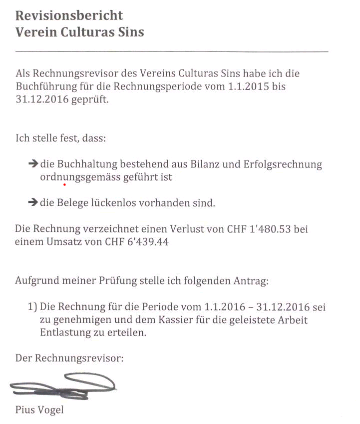 Neue Mitglieder2017
Giancarlo (I) und Verena (CH) Inocenti aus Oberrüti
Martina(CH) und Mireya (ECU) Villiger aus Abtwil
Oliver Candinas (CH) aus Cham
Ümeran Magnin (TUR) aus Sins
Carolina (COL), Carla, Manuel(ES) Sanchez Moreno aus Emmenbrücke
Jelena (RUS), Marie Sophie, Oliver (DE) aus Merenschwand
Monika (CH) Zosso aus Sins
Mayra(DOM) , Jose Petro (POR), Diego Freitus aus Oberrütti 
Ruben (ES) Abellon Valero aus Baar
Maria Dolores und Luis (ES) Abellon Valero aus Baar
Maria (ECU) und Robert (SWE) Jonsson aus Knonau
Paola (COL) und Marco (CH) Stohler aus Oberrüti
Magda Merino (Peru) aus Cham
Danke an Alle
Allen Mitgliedern
Dem Vorstand für die gute Arbeit 2016
Den Sponsoren und Gönnern
Allen Helfern im Verein und Ausserhalb